中文English 12341
Jkjkljljl
就连空间克隆据了解
加快科技
，nkjklj
考虑离开考虑考虑
空间克隆
Updating confidentiality footer
Updating confidentiality footer
Updating confidentiality footer
Updating confidentiality footer
All company information, whether sensitive or not, is company property and may only be used for the company’s business purposes. You have a duty to safeguard all company information from misuse or inappropriate disclosure to third parties.
All company information, whether sensitive or not, is company property and may only be used for the company’s business purposes. You have a duty to safeguard all company information from misuse or inappropriate disclosure to third parties.
All company information, whether sensitive or not, is company property and may only be used for the company’s business purposes. You have a duty to safeguard all company information from misuse or inappropriate disclosure to third parties.
All company information, whether sensitive or not, is company property and may only be used for the company’s business purposes. You have a duty to safeguard all company information from misuse or inappropriate disclosure to third parties.
Updating confidentiality footer
Updating confidentiality footer
Updating confidentiality footer
Updating confidentiality footer
All company information, whether sensitive or not, is company property and may only be used for the company’s business purposes. You have a duty to safeguard all company information from misuse or inappropriate disclosure to third parties.
All company information, whether sensitive or not, is company property and may only be used for the company’s business purposes. You have a duty to safeguard all company information from misuse or inappropriate disclosure to third parties.
All company information, whether sensitive or not, is company property and may only be used for the company’s business purposes. You have a duty to safeguard all company information from misuse or inappropriate disclosure to third parties.
All company information, whether sensitive or not, is company property and may only be used for the company’s business purposes. You have a duty to safeguard all company information from misuse or inappropriate disclosure to third parties.
Updating confidentiality footer
Updating confidentiality footer
Updating confidentiality footer
Updating confidentiality footer
All company information, whether sensitive or not, is company property and may only be used for the company’s business purposes. You have a duty to safeguard all company information from misuse or inappropriate disclosure to third parties.
All company information, whether sensitive or not, is company property and may only be used for the company’s business purposes. You have a duty to safeguard all company information from misuse or inappropriate disclosure to third parties.
All company information, whether sensitive or not, is company property and may only be used for the company’s business purposes. You have a duty to safeguard all company information from misuse or inappropriate disclosure to third parties.
All company information, whether sensitive or not, is company property and may only be used for the company’s business purposes. You have a duty to safeguard all company information from misuse or inappropriate disclosure to third parties.
Sample process: flow chart
Box size and quantity may vary
Text here
Text here
Text here
Supporting text here
Supporting text here
Supporting text here
Supporting text here
Supporting text here
Supporting text here
Text here
11
12
13
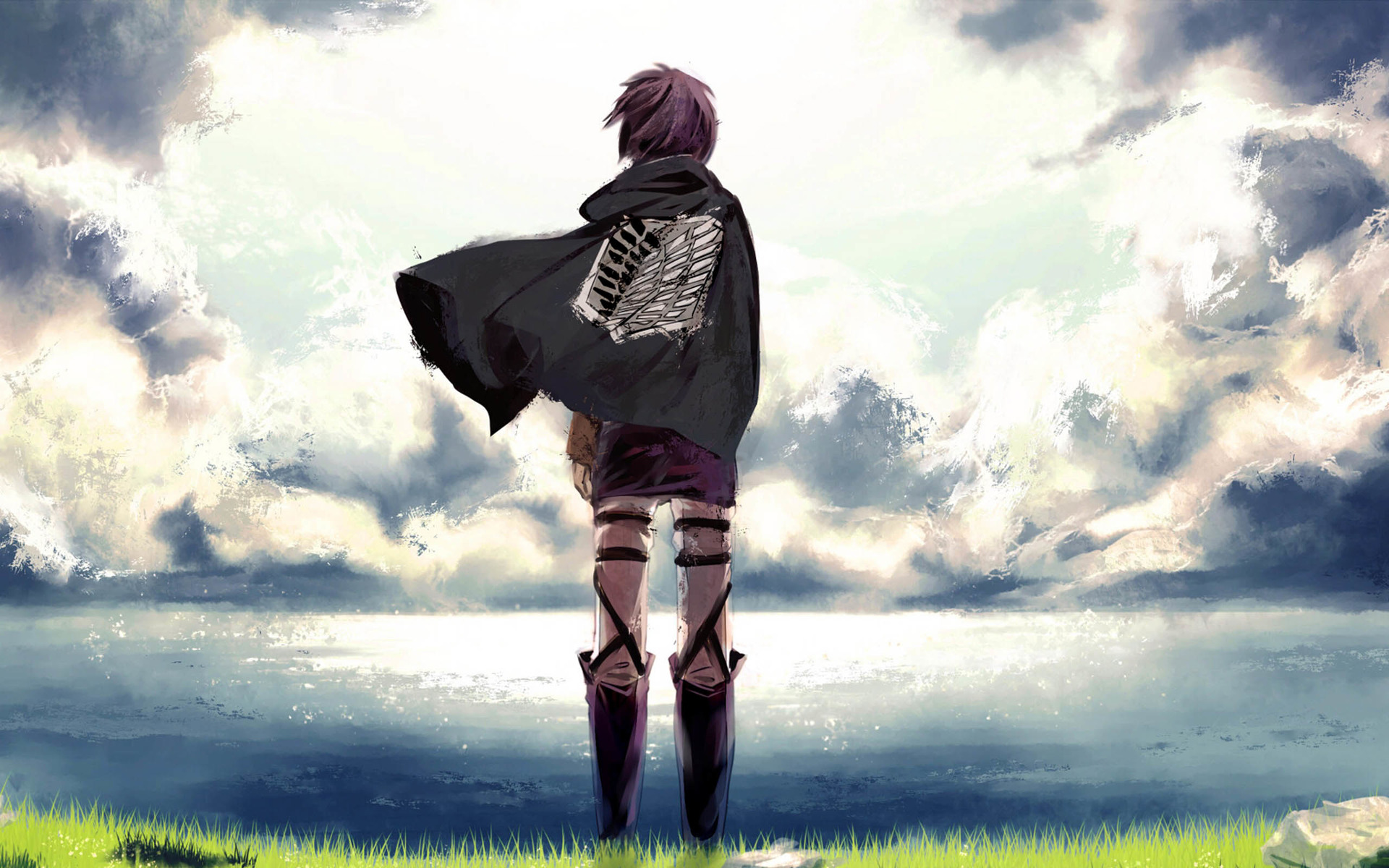 14
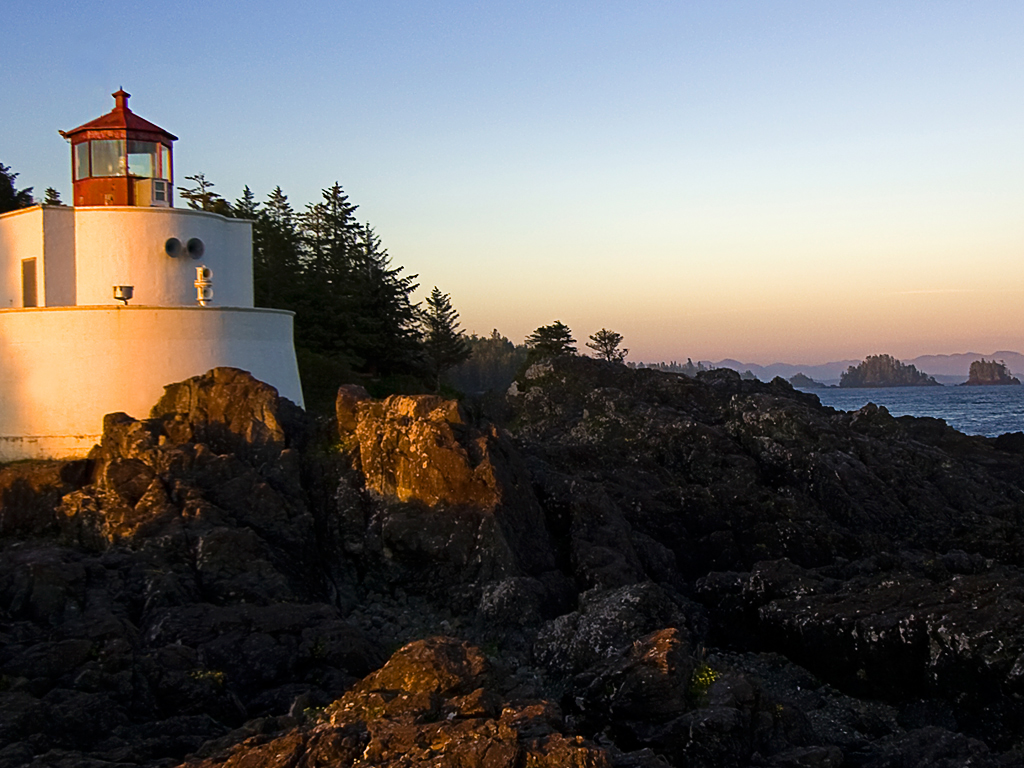 15
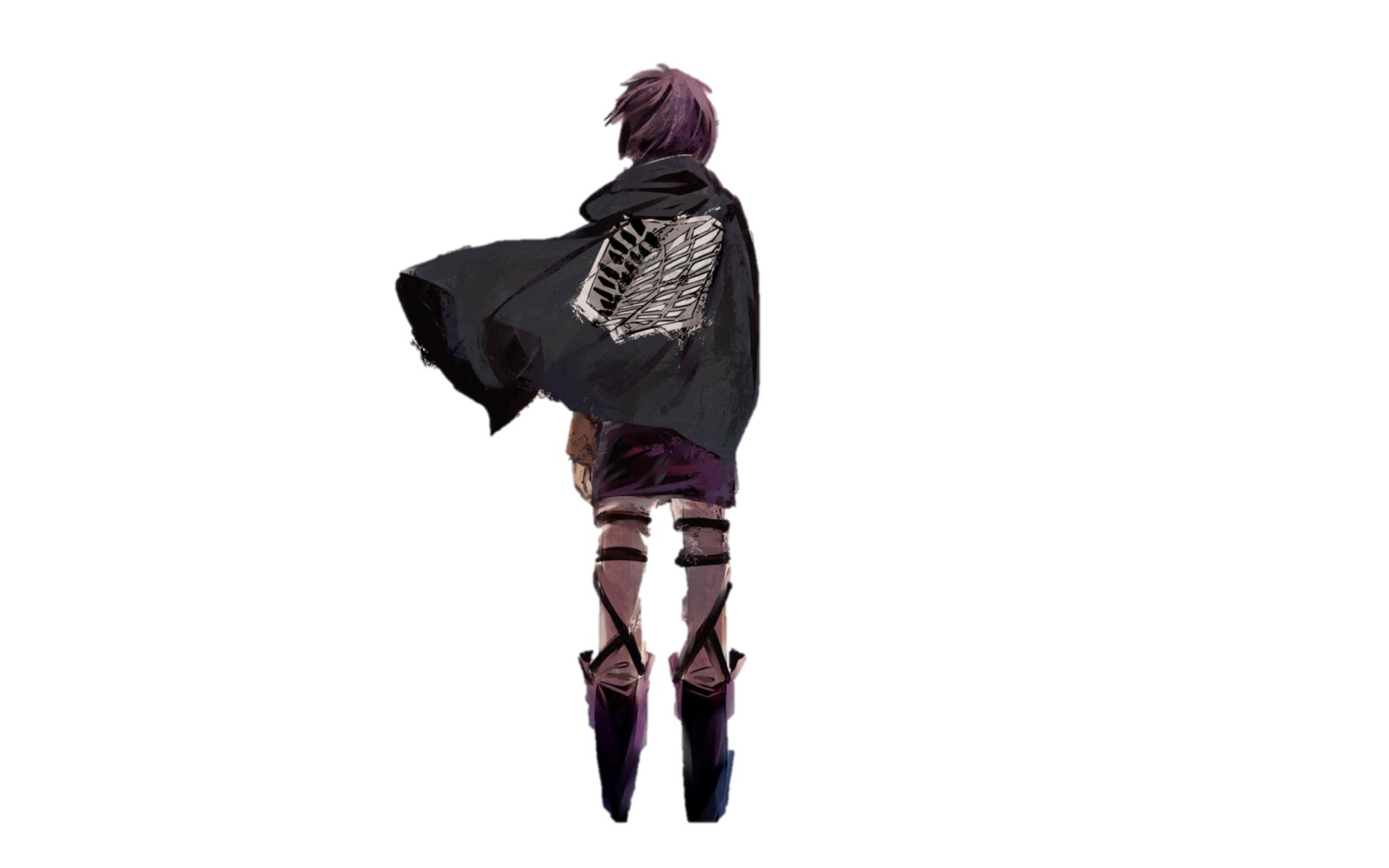 16
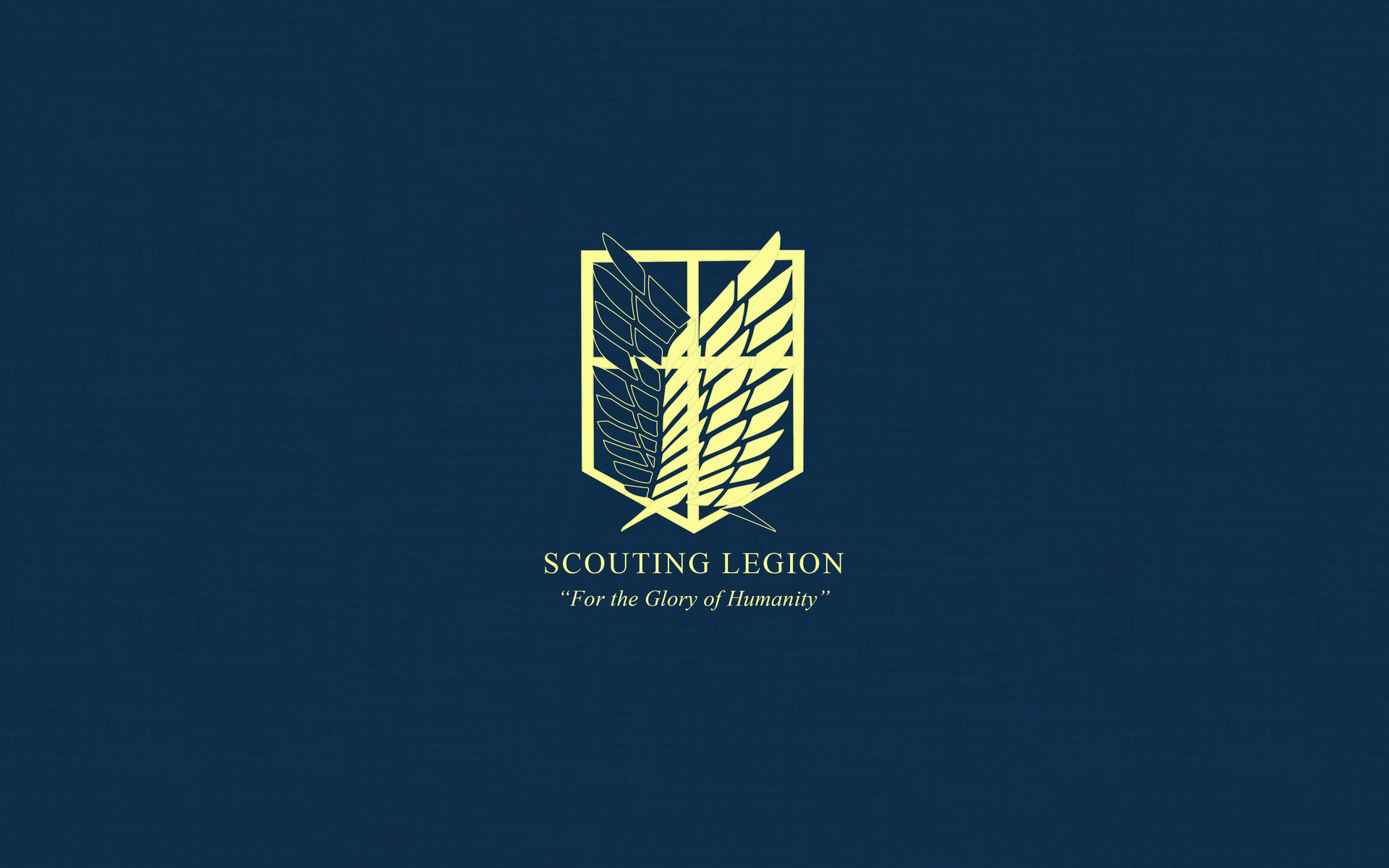 17
18
19
20
21
1
2
3
A
B
C
22
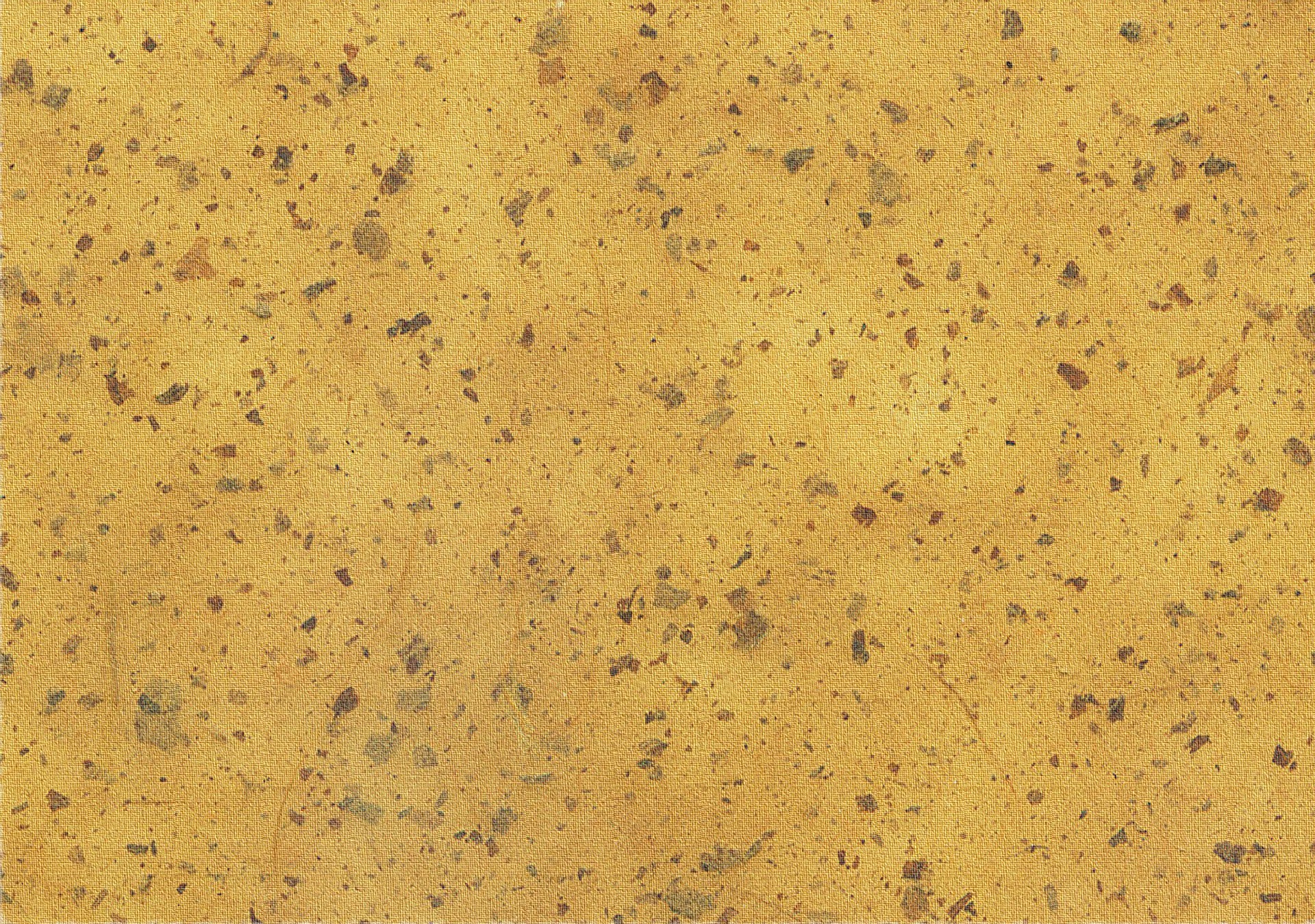 CHINOS’-OSOPHY
CHINOS’-OSOPHY
CHINOS CHEN
CHINOS CHEN